Gestion des espaces
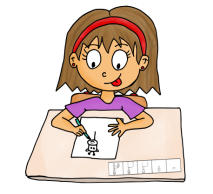 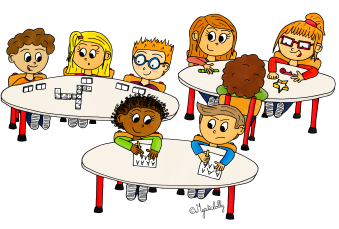 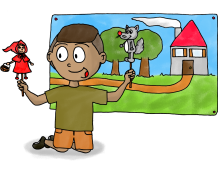 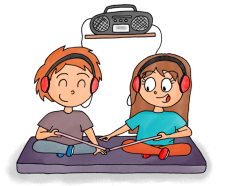 Période 1
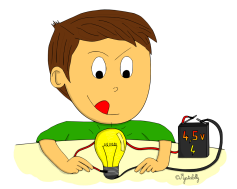 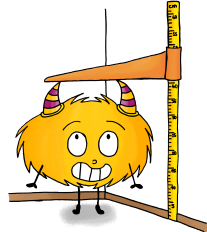 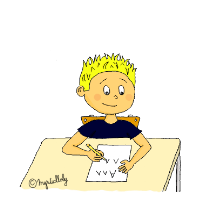 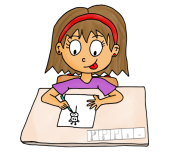 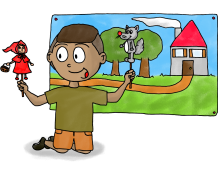 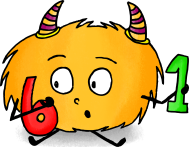 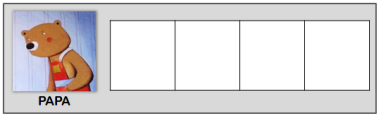 P
A
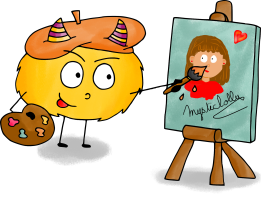 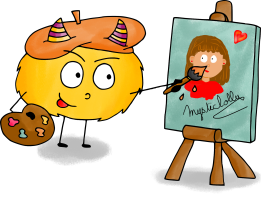 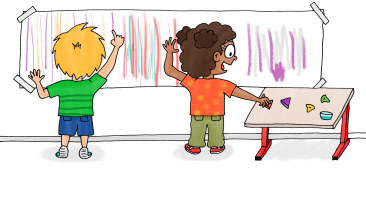 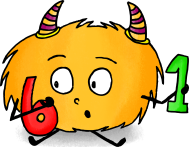 P
A